Broken samples at tensile
Sample identified as CH448
Sample identified as “New-Unused”
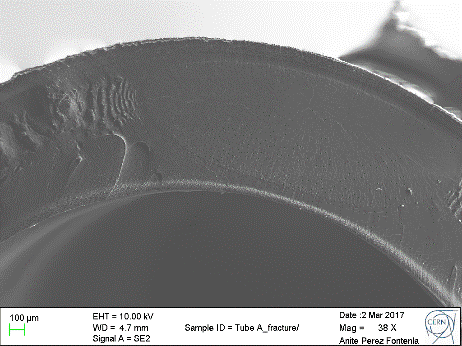 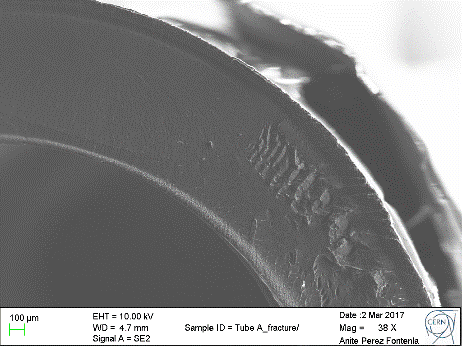 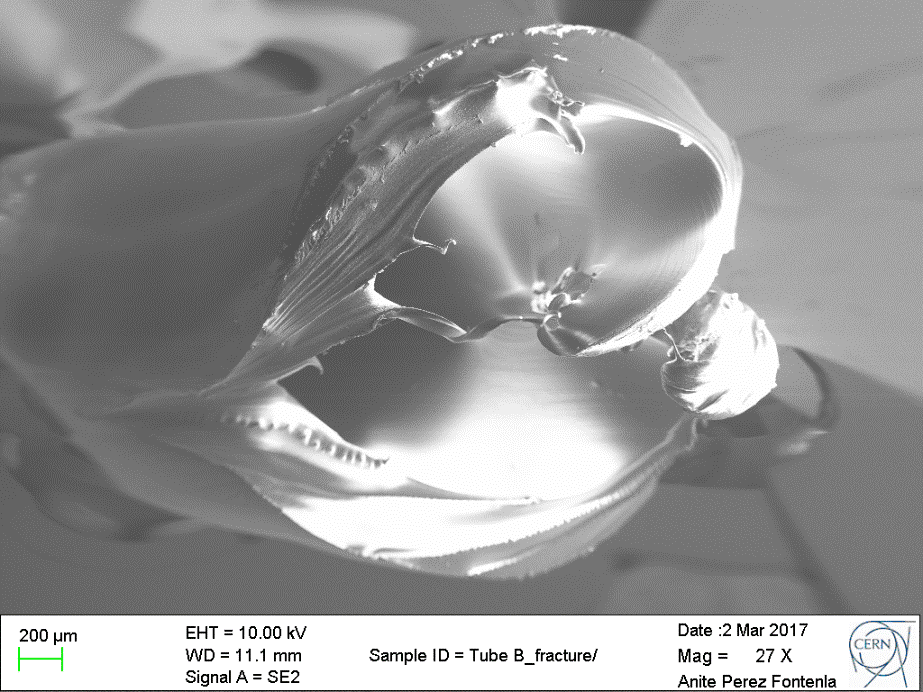 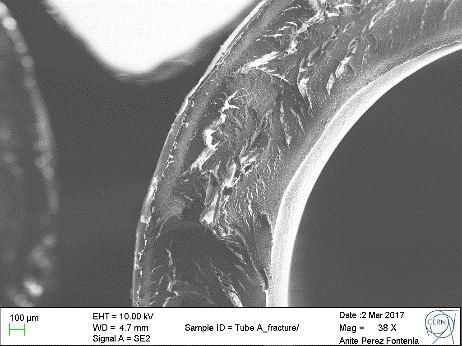 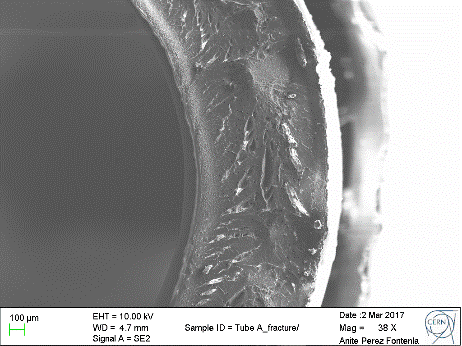 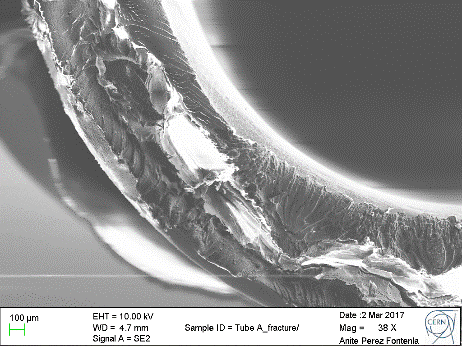 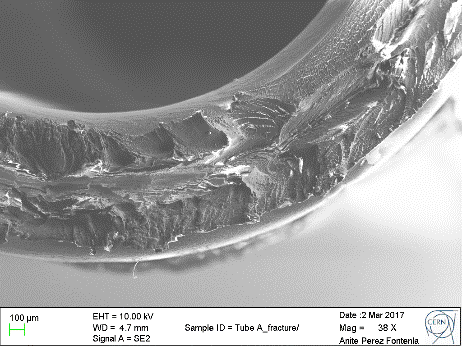 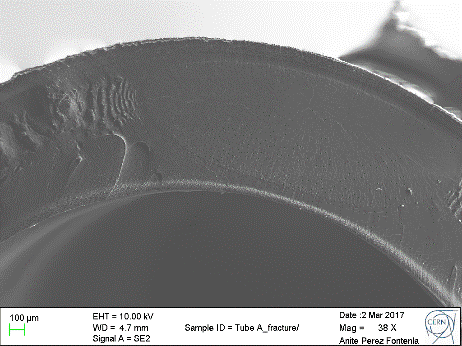 Sample identified as CH448
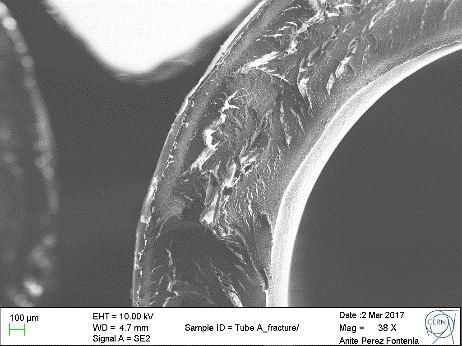 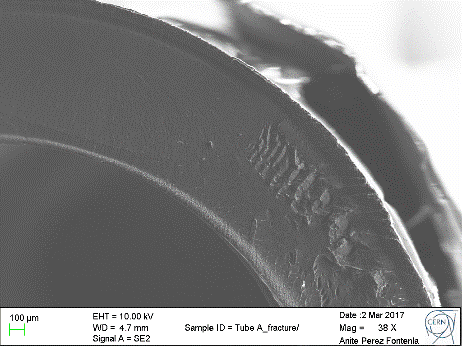 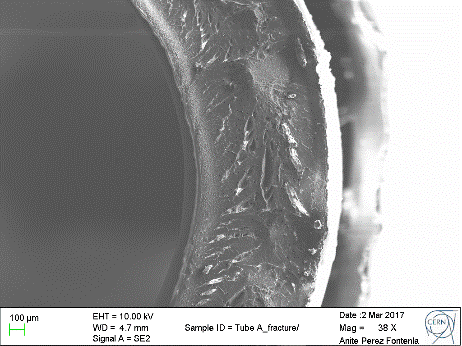 Sample identified as CH448
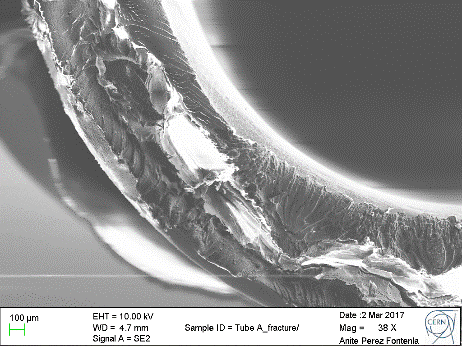 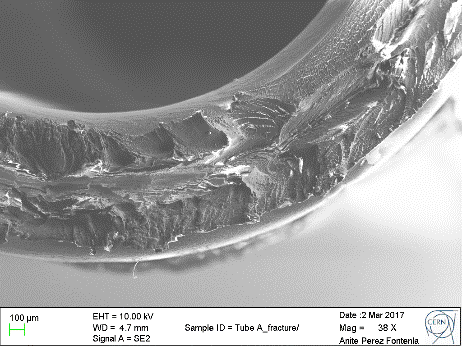 Sample identified as “New-Unused”
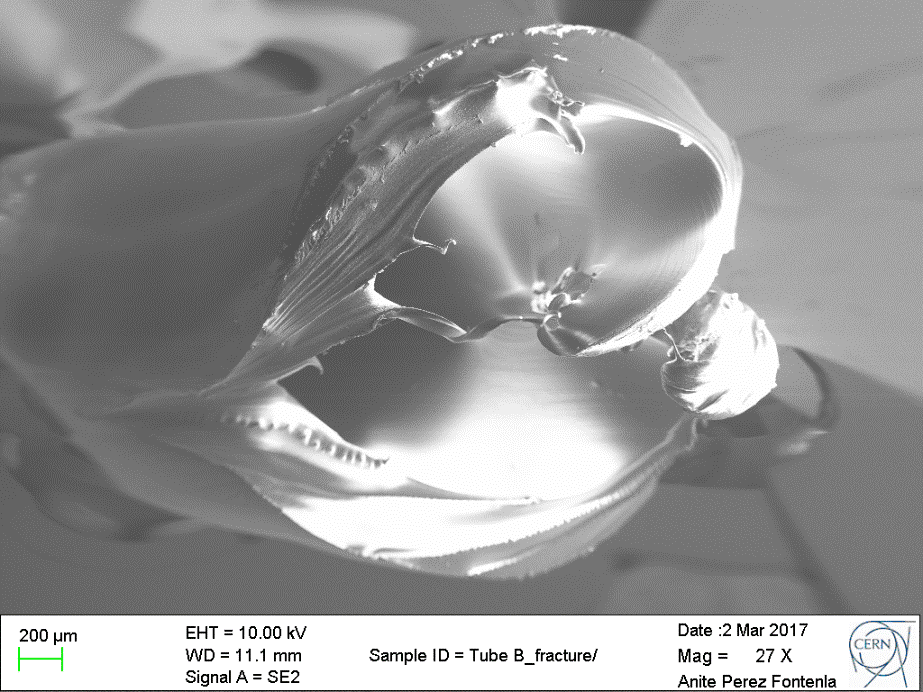